การบริหารค่าบริการสาธารณสุขสำหรับผู้ป่วยติดบ้านติดเตียงที่มีภาวะพึ่งพิงในชุมชน
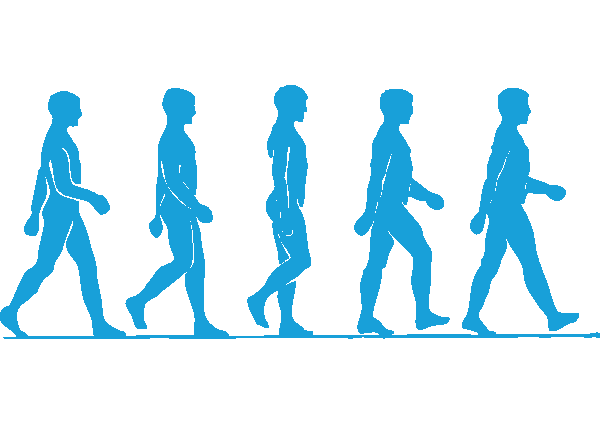 ชัยยุทธ  หลักเมือง
หัวหน้างาน(สนับสนุนเครือข่ายระบบบริการ)
    สำนักงานหลักประกันสุขภาพแห่งชาติ เขต 12 สงขลา
                               0887906623
             Chaiyut.l@nhso.go.th
             chaiyut48@gmail.com
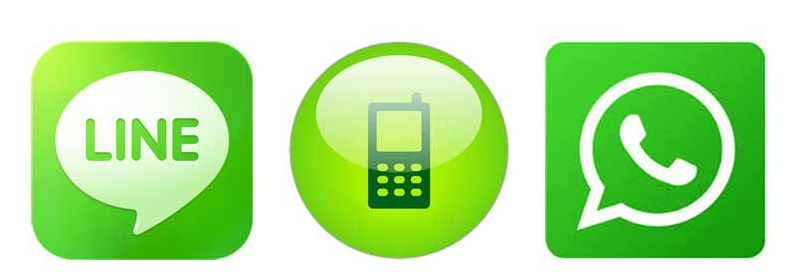 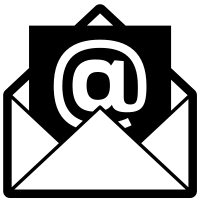 ข้อกฎหมายที่เกี่ยวข้อง
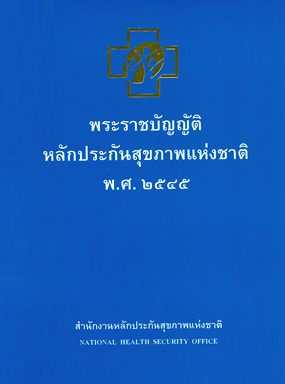 พรบ.หลักประกันสุขภาพแห่งชาติ
มาตรา ๔๗   เพื่อสร้างหลักประกันสุขภาพแห่งชาติให้กับบุคคลในพื้นที่  โดยส่งเสริมกระบวนการมีส่วนร่วมตามความพร้อม  ความเหมาะสม  และความต้องการของประชาชนในท้องถิ่น  ให้คณะกรรมการสนับสนุนและประสานกับองค์กรปกครองส่วนท้องถิ่น  กำหนดหลักเกณฑ์เพื่อให้องค์กรดังกล่าวเป็นผู้ดำเนินงานและบริหารจัดการระบบหลักประกันสุขภาพในระดับท้องถิ่นหรือพื้นที่  โดยให้ได้รับค่าใช้จ่ายจากกองทุน
22/12/63
http://www.nhso.go.th
3
องค์การบริหารส่วนจังหวัด
องค์ปกครองส่วนท้องถิ่น
กองทุนหลักประกันสุขภาพระดับพื้นที่
กองทุนฟื้นฟูสมรรถภาพระดับจังหวัด
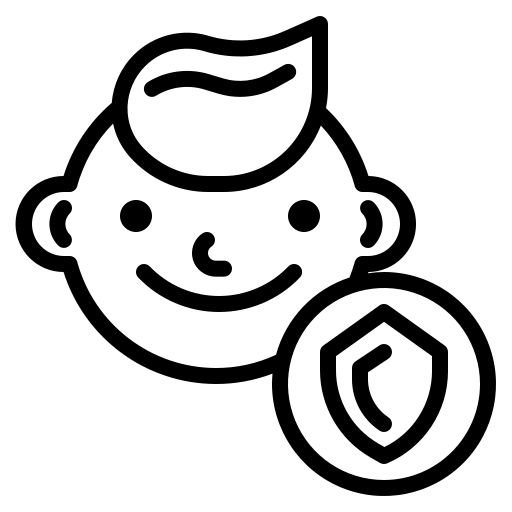 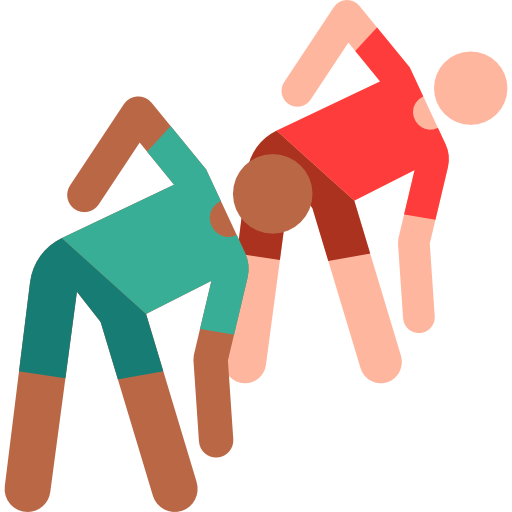 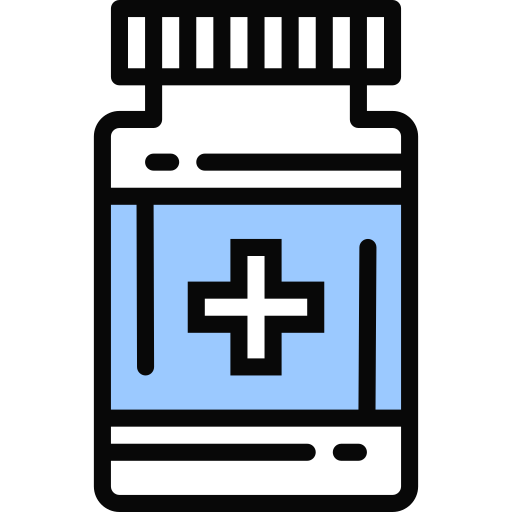 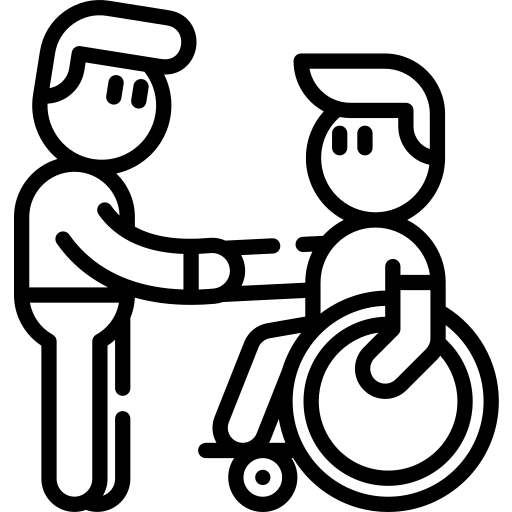 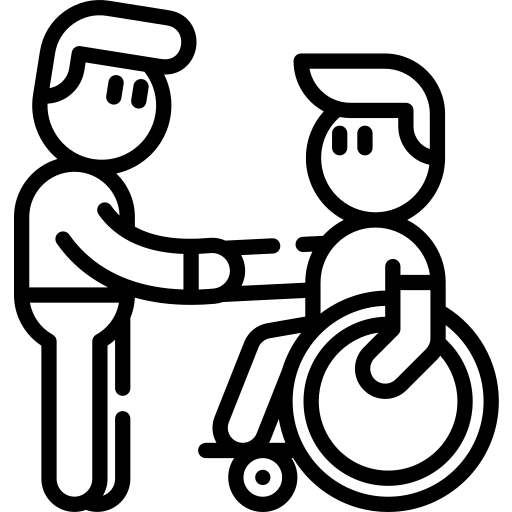 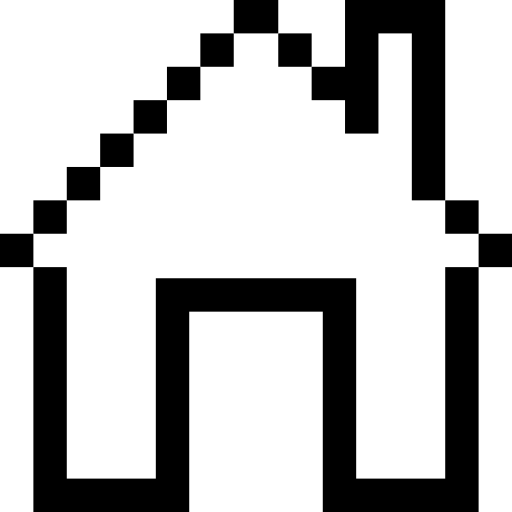 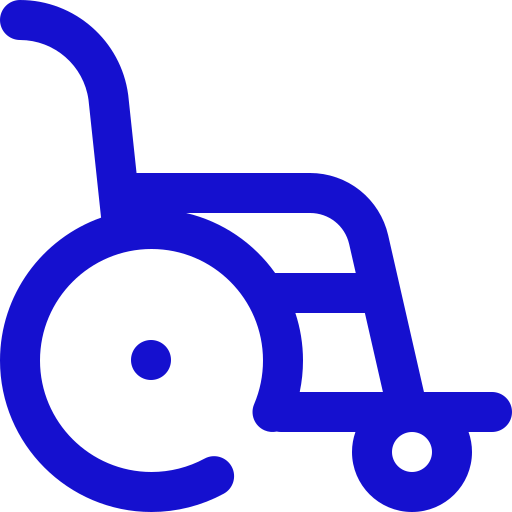 BANK
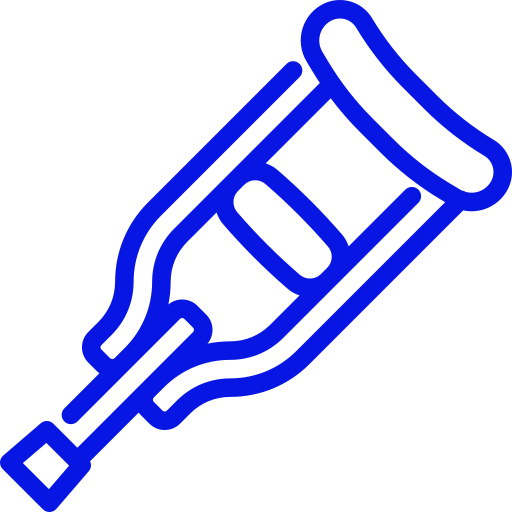 service
prevention
medical
Rehabilitation
promotion
warehouse
กองทุนการดูแลระยะยาว LTC
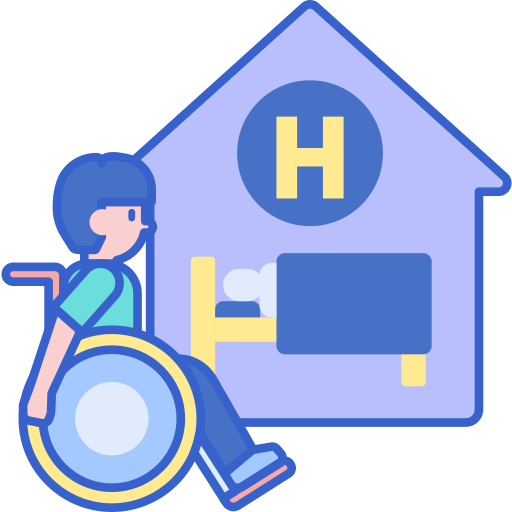 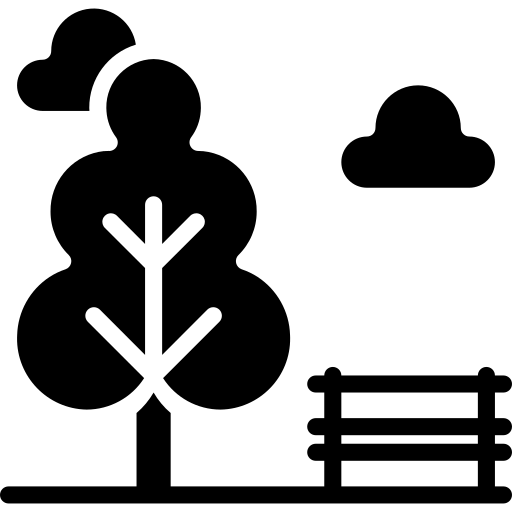 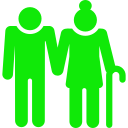 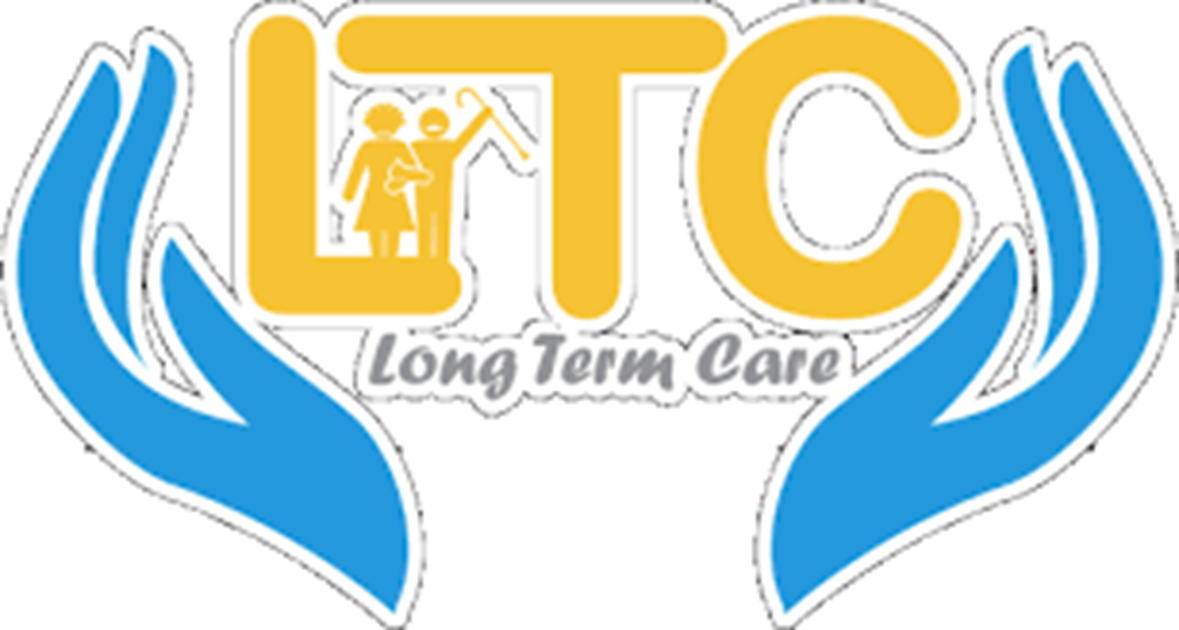 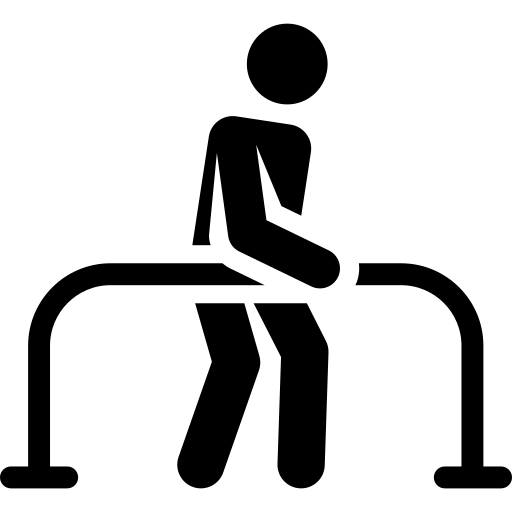 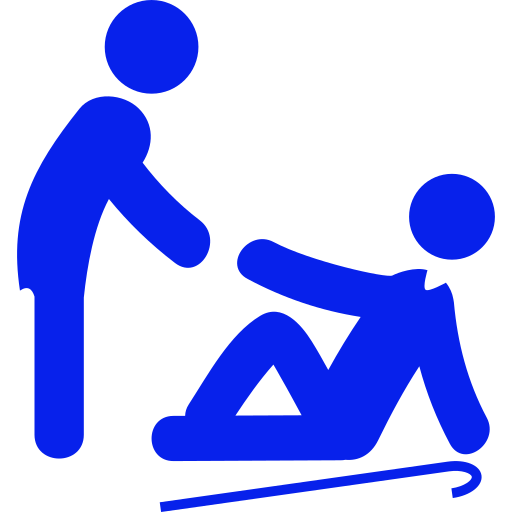 CG
CG
Independent Living
Rehabilitation
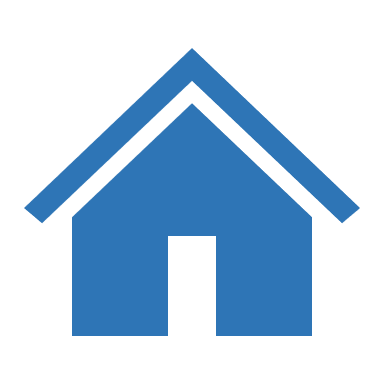 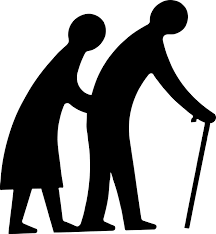 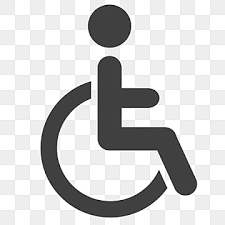 ศูนย์พัฒนาคุณภาพชีวิตผู้สูงอายุและฟื้นฟูคนพิการ
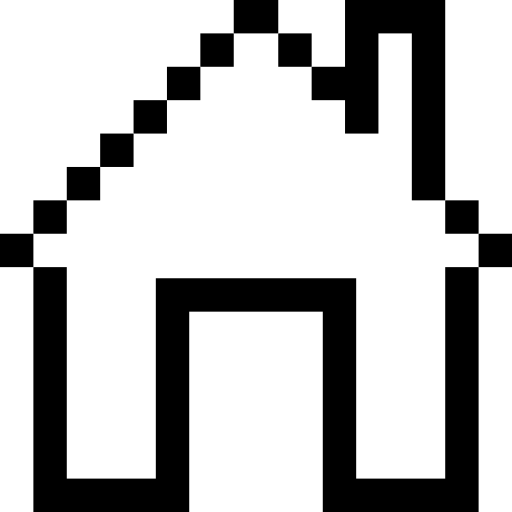 กองทุนสุขภาพตำบล & กองทุน LTC & กองทุนฟื้นฟูจังหวัด
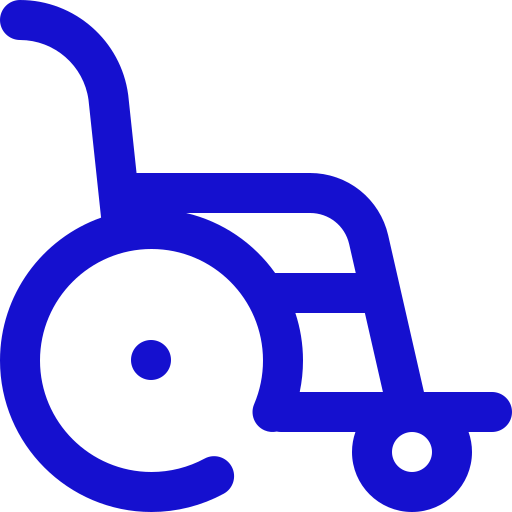 BANK
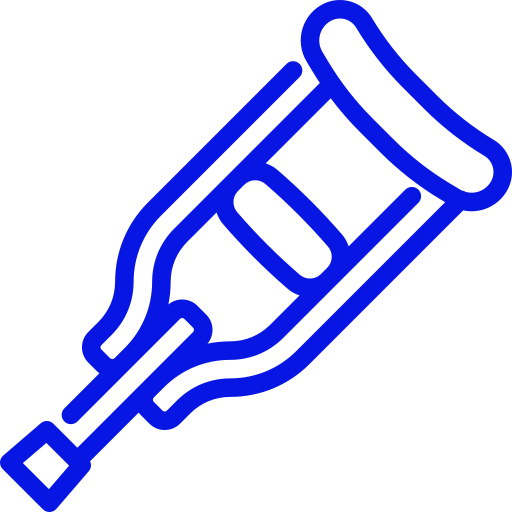 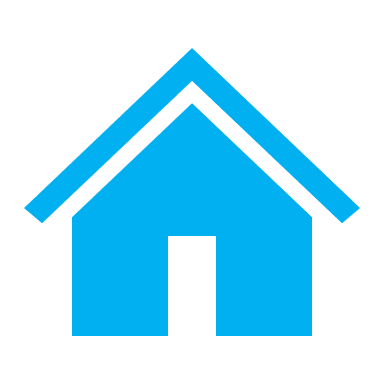 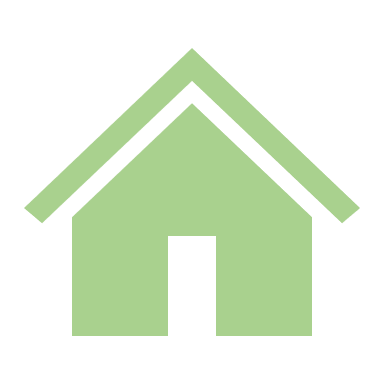 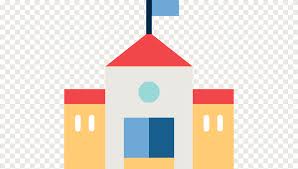 โรงเรียนผู้สูงอายุ
ศูนย์บริการฟื้นฟูในชุมชน
ศูนย์ยืม-คืนอุปกรณ์
ศูนย์บริการคนพิการทั่วไป
แนวทางการบริหารค่าบริการสาธารณสุขสำหรับผู้ที่มีภาวะพึ่งพิง ปีงบประมาณ 2564
วัตถุประสงค์
เพื่อให้ผู้ที่มีภาวะพึ่งพิง (คะแนนประเมินความสามารถในการดำเนินชีวิตประจำวันตามดัชนีบาร์เธลเอดีแอล (Barthel ADL index) เท่ากับหรือน้อยกว่า 11 คะแนน) ที่เป็นประชาชนไทยทุกคนให้ได้รับบริการดูแลระยะยาวด้านสาธารณสุขสำหรับผู้ที่มีภาวะพึ่งพิงตามชุดสิทธิประโยชน์ที่บ้านหรือในชุมชนโดยหน่วยบริการ สถานบริการ หรือศูนย์พัฒนาคุณภาพชีวิตผู้สูงอายุที่เชื่อมโยงบริการทางสังคมและการมีส่วนร่วมของทุกภาคส่วนอย่างเป็นระบบ
“ยึดตามการที่อยู่อาศัย”
ทะเบียนบ้านนอกพื้นที่
สิทธิบัตรทองนอกพื้นที่
6
แนวทางการบริหารกองทุนหลักประกันสุขภาพแห่งชาติ ปีงบประมาณ 2564 สปสช เขต 12 สงขลา
ข้อตกลงดำเนินงานร่วมกันเพื่อสนับสนุนการดำเนินงาน และงบประมาณเรื่องการจัดระบบการดูแลระยะยาว                    ด้านสาธารณสุขสำหรับผู้สูงอายุที่มีภาวะพึ่งพิง                     แบบบูรณาการของหน่วยบริการในสังกัดกระทรวงสาธารณสุขปีงบประมาณ 2559                                                               ระหว่างกระทรวงสาธารณสุข และ สำนักงานหลักประกันสุขภาพแห่งชาติ เมื่อวันที่ 7 มกราคม 2559
กระทรวงสาธารณสุข
(1) เตรียมความพร้อมของระบบ  สนับสนุนด้านวิชาการ  พัฒนาศักยภาพทีมงาน
(2) จัดทีมหมอครอบครัวร่วมกับ อปท.ประเมินผู้สูงอายุ LTC ตามแบบประเมิน ADL แบ่งกลุ่มผู้สูงอายุตามชุดสิทธิประโยชน์ พร้อมทั้งจัดทำแผนการดูแล(Care Plan)
(3) จัดบริการตามชุดสิทธิประโยชน์
(4) ประเมินผลการดำเนินงานร่วมกับ อปท.
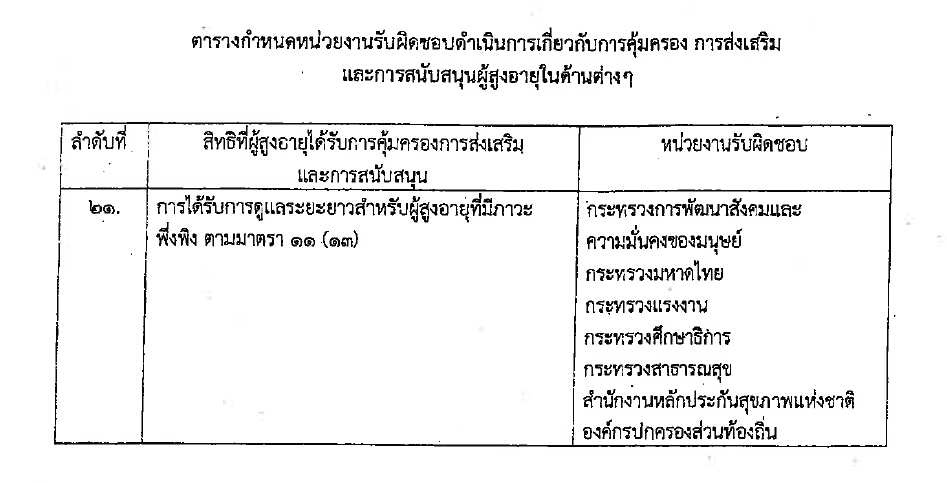 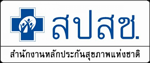 ชุดสิทธิประโยชน์การบริการด้านสาธารณสุขสำหรับผู้สูงอายุที่มีภาวะพึ่งพิงและบุคคลอื่นที่มีภาวะพึ่งพิง
CM
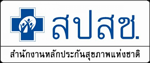 ชุดสิทธิประโยชน์การบริการด้านสาธารณสุขสำหรับผู้สูงอายุที่มีภาวะพึ่งพิงและบุคคลอื่นที่มีภาวะพึ่งพิง
CM/สหวิชาชีพ
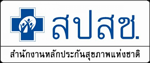 ชุดสิทธิประโยชน์การบริการด้านสาธารณสุขสำหรับผู้สูงอายุที่มีภาวะพึ่งพิงและบุคคลอื่นที่มีภาวะพึ่งพิง
CG/จนท.อปท.
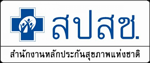 ชุดสิทธิประโยชน์การบริการด้านสาธารณสุขสำหรับผู้สูงอายุที่มีภาวะพึ่งพิง
CM
ค่าบริการ
ร่าง  กรณีศูนย์พัฒนาคุณภาพชีวิต
ค่าตอบแทน  CG  ปฎิบัติงาน
ค่าตอบแทนการประเมิน ADL ก่อนเริ่ม และ 9 เดือน
ค่าตอบแทน CM   ในการจัดทำ CarePlan
ค่าตอบแทน CM  ในการเยี่ยม
ครั้งละ ไม่เกิน 50 บาท
 ครั้งละ ไม่เกิน 50 บาท
 ฉบับละไม่เกิน 100 บาท
ครั้งละ  ไม่เกิน 50 บาท
ค่าวัสดุ+อุปกรณ์
จัดหาอุปกรณ์การแพทย์และอุปกรณ์เครื่องช่วยที่จำเป็น
ตามสภาพผู้ที่อยู่ในภาวะพึ่งพิง
ค่าชุดทำแผล   กรณี  มีแผลกดทับ
ค่าอาหารเสริม กรณี  น้ำหนักต่ำกว่าเกณฑ์
ค่าผ้าอ้อมสำเร็จรูป กรณี  อั้นปัสสาะ-อุจจาระไม่ได้
ข้อ ๑๑
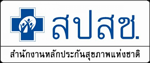 เงินกองทุนหลักประกันสุขภาพในส่วนค่าบริการสาธารณสุขสำหรับผู้สูงอายุที่มีภาวะพึ่งพิงตามข้อ ๗ วรรคสอง ให้สนับสนุนแก่ศูนย์พัฒนาคุณภาพชีวิตผู้สูงอายุในชุมชน หน่วยบริการหรือสถานบริการ เพื่อจัดบริการสาธารณสุขสำหรับผู้สูงอายุที่มีภาวะพึ่งพิงสิทธิหลักประกันสุขภาพแห่งชาติต่อปี ตามชุดสิทธิประโยชน์การบริการด้านสาธารณสุขสำหรับผู้สูงอายุที่มีภาวะพึ่งพิงที่กำหนดในเอกสารหมายเลข ๒ แนบท้ายประกาศนี้ ทั้งนี้ ตามโครงการที่คณะอนุกรรมการสนับสนุนการจัดบริการดูแลระยะยาวสำหรับผู้สูงอายุที่มีภาวะพึ่งพิงอนุมัติ
วรรคแรก ว่าด้วยการจ่ายเงิน LTC โดยจ่ายให้ ศูนย์ฯ/หน่วยบริการ/สถานบริการ *เท่านั้น*  
เพื่อจัดบริการตามชุดสิทธิประโยชน์ดูแลต่อปี คือ 12 เดือน นับจากวันที่ระบุไว้ในข้อตกลง
โดยประกาศฯ ๖๑ ให้ อนุฯ LTC อนุมัติโครงการได้เลย ไม่ต้องผ่านไปชุดใหญ่
ข้อ ๑๙
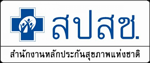 คณะอนุกรรมการสนับสนุนการจัดบริการดูแลระยะยาวสำหรับผู้สูงอายุที่มีภาวะพึ่งพิง มีอำนาจหน้าที่ พิจารณาอนุมัติโครงการ แผนการดูแลรายบุคคล รวมถึงค่าใช้จ่ายตามแผนการดูแลรายบุคคลสำหรับผู้สูงอายุที่มีภาวะพึ่งพิง ของศูนย์พัฒนาคุณภาพชีวิตผู้สูงอายุในชุมชน หน่วยบริการ หรือสถานบริการ 
	ศูนย์พัฒนาคุณภาพชีวิตผู้สูงอายุในชุมชน ตามวรรคหนึ่งให้เป็นไปตามหลักเกณฑ์ที่สำนักงานกำหนด
ศูนย์พัฒนาคุณภาพชีวิตผู้สูงอายุในชุมชน ที่สำนักงานกำหนด
ปัจจุบันยึดตามประกาศ สปสช. เรื่องหลักเกณฑ์การสนับสนุนศูนย์ฯ (๒ มี.ค.๖๐)
ประกาศสำนักงานหลักประกันสุขภาพแห่งชาติ  
เรื่อง 
หลักเกณฑ์การสนับสนุนและส่งเสริมศูนย์พัฒนาและฟื้นฟูคุณภาพชีวิตผู้สูงอายุและคนพิการ
ศูนย์พัฒนาคุณภาพชีวิต
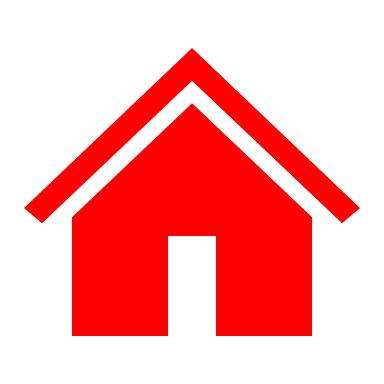 หน่วยจัดบริการ
สถานพยาบาล
ศูนย์พัฒนาคุณภาพชีวิต
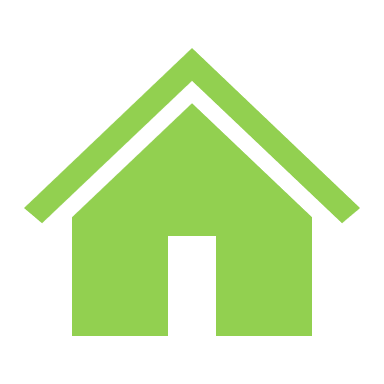 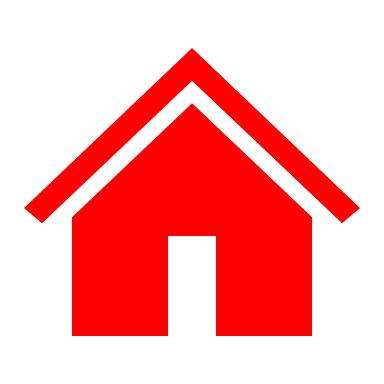 หน่วยงานรัฐจัดตั้ง
สถานบริการ
หน่วยบริการ
อปท.จัดตั้ง
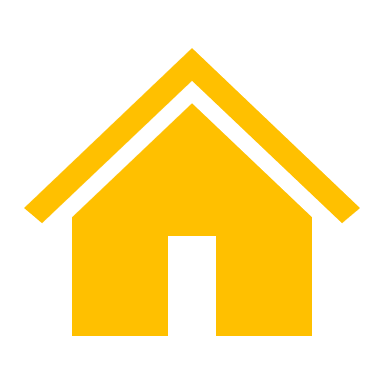 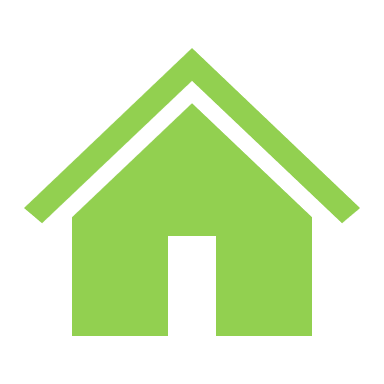 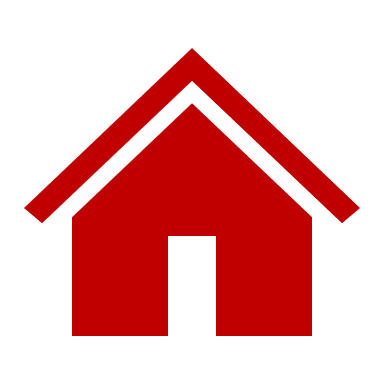 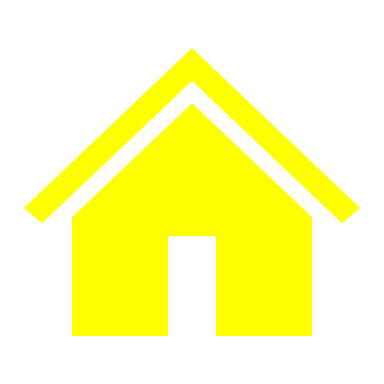 บริหารงานอิสระ
บริหารงานโดย อปท.
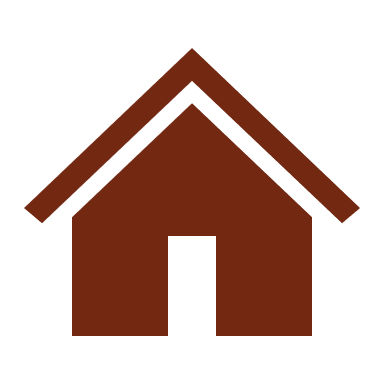 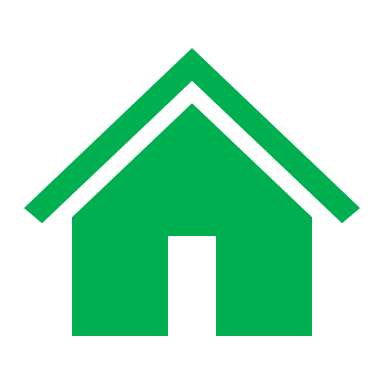 19
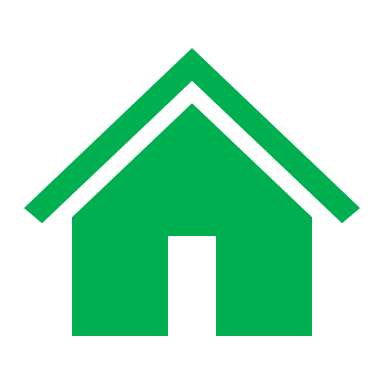 ขั้นตอนการดำเนินการจัดตั้งศูนย์พัฒนาคุณภาพชีวิต
ประชาคมหมู่บ้าน (ถ้ามี)
กองสวัสดิการสังคม  เสนอเรื่อง ตาม ข้อ 67 (พรบ.อบต) หรือ  ข้อ 50 (พรบ.เทศบาล)
อปท.  ประกาศจัดตั้งศูนย์ฯ  ตามข้อ 59 (พรบ.อบต) หรือ ข้อ 48 เตรส  (พรบ.เทศบาล)
ออกระเบียบ ศูนย์ ฯ  โดย  อปท.
หน้าที่ของศูนย์
เรื่องสวัสดิการสังคม เช่น  การศึกษา  รายได้    นันทนาการ   ส่งเสริมอาชีพ
เรื่องสุขภาพของผู้สูงอายุ  การเยี่ยมบ้านที่เจ็บป่วย
มี Careplan
ยังไม่ได้ดูแล
ปี
เสนอข้อรับงบ
46
9
แต่
เงินเหลือในบัญชี652,078.48
99
3
เงินควรเหลือ270,000
65
54
≈+380,000
50 + 54
จะทำอย่างไรกับเงินที่เหลือ
ดูแลคนเพิ่มโดยไม่ขอรับงบ
เอาไปเติมให้คนปี 64
50 *6000 =  300,000
300,000+270,000
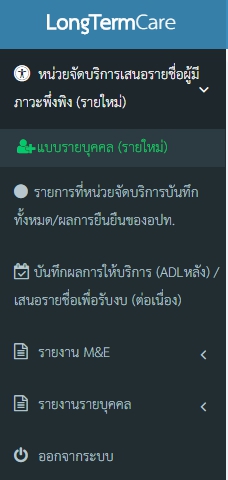 ค้นหาเจอคนใหม่
แจ้ง อปท. เพื่อยืนยัน
อยากดูว่าเสนอใครแล้ว
ซิงค์ ไป  โปรแกรม 3 C
ดูแลครบ 9,12 เดือน
เขียน CP จากโปรแกรม 3 C
ประเมิน ADL 9,12 เดือน
ส่ง CP ไปขออนุมัติ  LTC
เสนอรายชื่อรายเก่าต่อเนื่อง
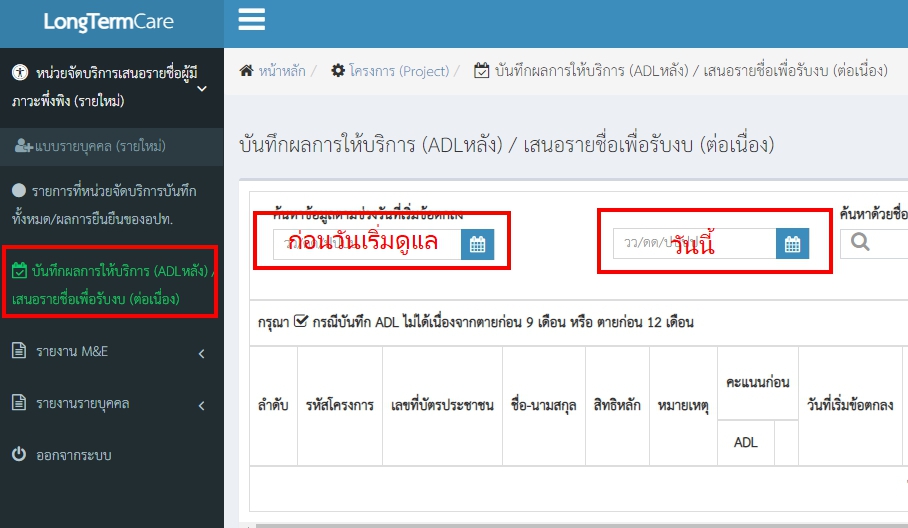 กระบวนการ
ข้อมูล
ข้อมูลผู้สูงอายุ(จำนวน/ADL)
  - สุขภาพดี(อยู่ในสังคม)
  - ติดบ้าน
  - ติดเตียง
  - รวมทั้งหมด
ระยะเวลาดำเนินงาน
ผลการดำเนินงาน
วันที่เสนอขอรับงบ
วันที่ยืนยันข้อมูล
วันที่ได้รับงบประมาณ
วันที่ส่งโครงการและCareplan
วันที่ประชุมคณะอนุกรรมการฯ
วันที่เริ่มดำเนินการหรือเริ่มข้อตกลง
วันที่โอนเงินให้หน่วยจัดบริการ
15 วัน
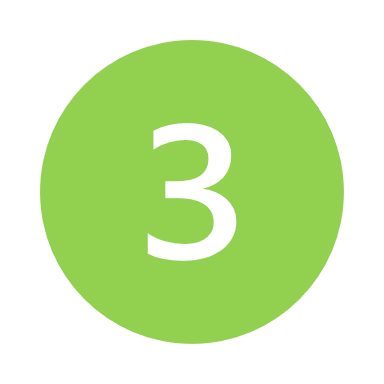 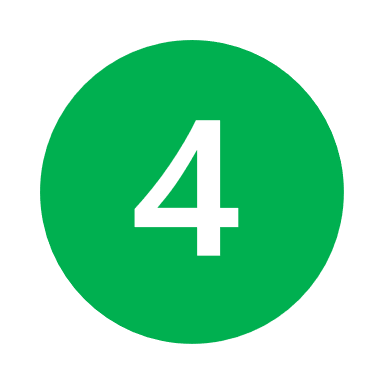 ข้อมูลผู้ให้บริการ
  - จนท. อปท ที่รับผิดชอบ
  - CM
  - CG
  - คณะอนุกรรมการ LTC
  - คณะกรรมการศูนย์
15 วัน
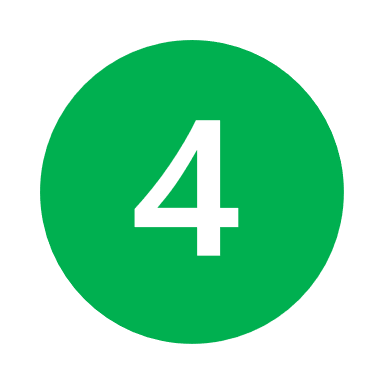 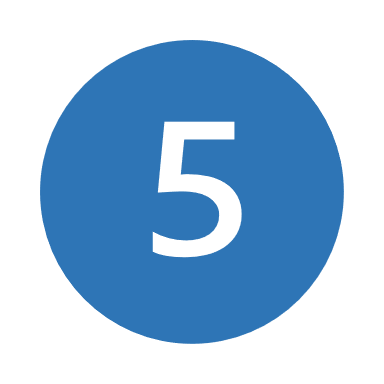 15 วัน
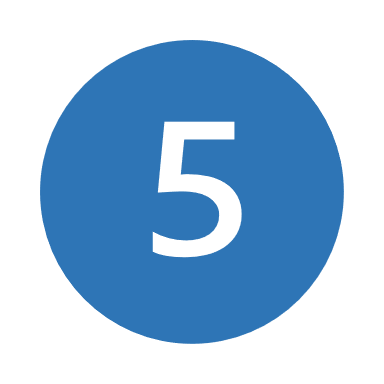 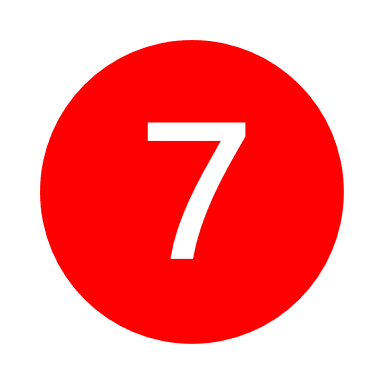 ข้อมูลกองทุน
  - การรับ-จ่ายเงินกองทุน LTC
  - การรับมอบ CarePlan
  - รายงานการประชุม
เอกสารที่เกี่ยวข้อง
เอกสารเกี่ยวกับศูนย์ฯ
คำสั่งจัดตั้งศูนย์ฯ
ระเบียบศูนย์ฯ
ใบสำคัญการรับเงินหรือใบเสร็จ
เอกสารเกี่ยวกับกองทุน
คำสั่งแต่งตั้งคณะอนุกรรมการ LTC
โครงการ(หน้าเดียว)
แผนการดูแลสุขภาพรายบุคคล
ตารางสรุปข้อมูลผู้สูงอายุ
ใบสรุปโครงการ
ข้อตกลงการดำเนินงาน
ใบเบิกเงิน(ฎีกา)
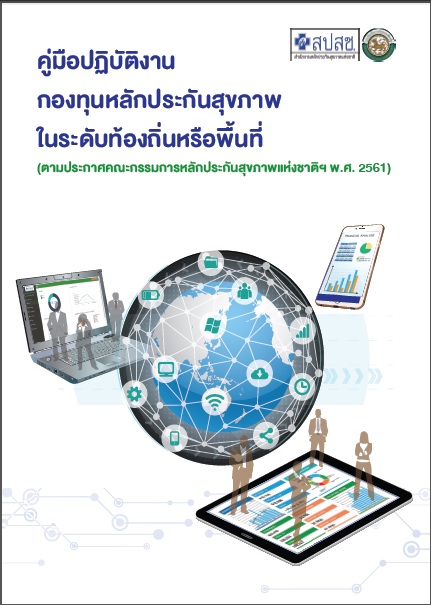 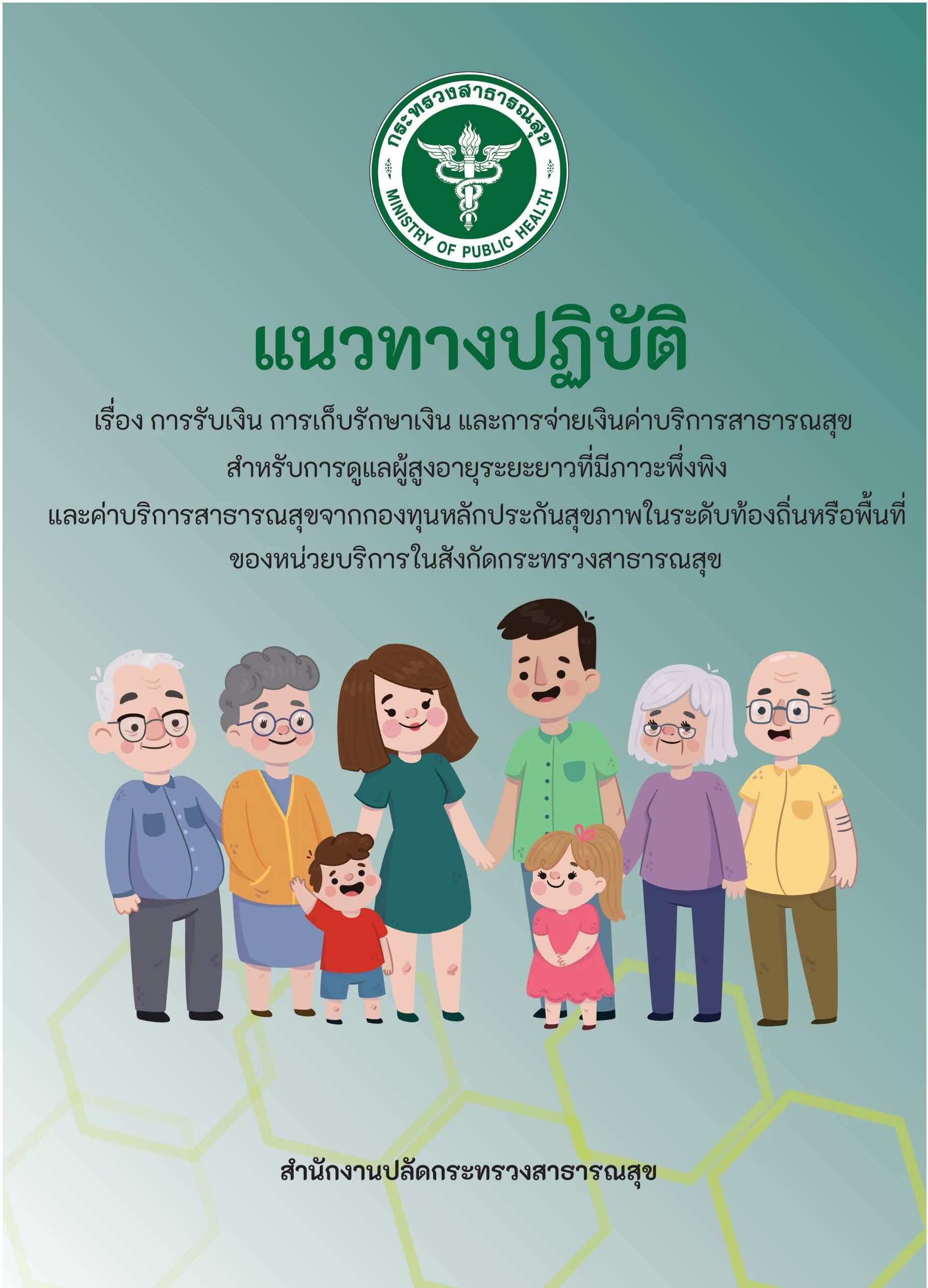 Search  หรือ ค้นหาคำว่า  “กองทุนตำบลภาคใต้”
https://localfund.happynetwork.org/
สาธารณสุข  & มหาดไทย &  องค์กรปกครองส่วนท้องถิ่น &    สปสช.
กองทุน LTC
อาสาสมัครบริบาล
(๑)  ผู้บริหารสูงสุดขององค์กรปกครองส่วนท้องถิ่น
(๒)  ผู้แทนกรรมการกองทุนหลักประกันสุขภาพ
หัวหน้าหน่วยบริการประจำที่จัดบริการสาธารณสุข 
สาธารณสุขอำเภอ
หัวหน้าหน่วยบริการปฐมภูมิ
ผู้จัดการการดูแลระยะยาวด้านสาธารณสุข	
ผู้ช่วยเหลือดูแลผู้สูงอายุที่มีภาวะพึ่งพิง
ปลัดองค์กรปกครองส่วนท้องถิ่น
เจ้าหน้าที่อื่นที่ผู้บริหารสูงสุดส่วนท้องถิ่นมอบหมาย
ปลัดองค์กรปกครองส่วนท้องถิ่น
ผู้อำนวยการสำนัก/กอง/หัวหน้าส่วน
ผู้จัดการการดูแลระยะยาวด้านสาธารณสุข
ดูแลผู้สูงอายุ ที่ ADL เท่า11 หรือน้อยกว่า
ดูแลคนไทยทุกคนที่ ADL เท่า11 หรือน้อยกว่า
อบต
หน่วยจัดบริการ
ผู้สูงอายุที่มีภาวะพึ่งพิง
ผู้สูงอายุที่มีภาวะพึ่งพิง
CG
อาสาสมัครบริบาล
Care Plan
Care Plan
LTC
CM
1.1 การจัดตารางการปฎิบัติงาน อาสาสมัครบริบาลท้องถิ่น (กรณี มี case 8  case)
อาสาสมัคร 1
อาสาสมัคร 2
อาสาสมัคร 1
อาสาสมัคร 2
อาสาสมัคร 1
อาสาสมัคร 2
อาสาสมัคร 1
อาสาสมัคร 2
1.2 การจัดตารางการปฎิบัติงาน อาสาสมัครบริบาลท้องถิ่น (กรณี มี case 8  case)
อาสาสมัคร 1
อาสาสมัคร 2
อาสาสมัคร 1
อาสาสมัคร 2
อาสาสมัคร 1
อาสาสมัคร 2
อาสาสมัคร 1
อาสาสมัคร 2
1.3 การจัดตารางการปฎิบัติงาน CG 2 คน (กรณี มี case 8  case)
1.3 เงื่อนไขเบื้องต้น  ในกรณีตัวอย่าง
1 วัน  จะแบ่งออก เป็น  4 คาบ  ช่วงเช้า 2 คาบ  ช่วงบ่าย 2 คาบ
คนไข้ที่ 1 กับ 5 CG จะไปดูแลคาบแรก  ช่วงเช้าไม่ได้
คนไข้ที่ 2 กับ 6 CG จะไปดูแลคาบสอง  ช่วงเช้าไม่ได้
คนไข้ที่ 3 กับ 7 CG จะไปดูแลคาบแรก  ช่วงบ่ายไม่ได้
คนไข้ที่ 4 กับ 8 CG จะไปดูแลคาบสอง  ช่วงบ่ายไม่ได้
CG  กับ  อาสาสมัครบริบาลท้องถิ่น จะทำงานซ้อนวันกันได้  แต่ห้ามซ้อนเวลา
ถ้า CG  กับ  อาสาสมัครบริบาลท้องถิ่น จะทำงานซ้อนเวลากัน  กิจกรรมต้องไม่ซ้ำกัน(ยากมาก)
4. การจัดตารางการปฎิบัติงาน อาสาสมัครบริบาลท้องถิ่น (กรณี มี case 8  case) CG ทำงานเสาร์-อาทิตย์
อบต
หน่วยจัดบริการ
ผู้สูงอายุที่มีภาวะพึ่งพิง
CG
อาสาสมัครบริบาล
Care Plan
LTC
CM
1.การจัดตารางการปฎิบัติงาน อาสาสมัครบริบาลท้องถิ่น (กรณี มี case 40  case)
อาสาสมัคร 1
อาสาสมัคร 2
อาสาสมัคร 1
อาสาสมัคร 2
อาสาสมัคร 1
อาสาสมัคร 2
อาสาสมัคร 1
อาสาสมัคร 2
อาสาสมัคร 1
อาสาสมัคร 2
ตัวอย่าง
สมมติ  อบต.สูงวัย  มีผู้สูงอายุที่มีภาวะพึ่งพิง  จำนวน 10 คน บุคคลอื่นที่ มี ภาวะพึ่งพิง  2 คน รวม เป็น 12 คน
72,000 บาท
12  ได้รับงบ  LTC
เสียชีวิตก่อนเสนอ Careplan
ต้องหาผู้สูงอายุที่มีภาวะพึ่งพิงทดแทน
ถ้าหาไม่ได้ต้องกันเงินไว้
สมมติเสียชีวิต 2 คน    หาทดแทนไม่ได้   ต้องกันเงินไว้ 2*6,000 = 12,000 บาท ยังนำไปใช้ไม่ได้
เขียน 10 ฉบับ
CM  เขียน careplan เสนอกองทุน LTC
วงเงินที่นำมาพิจารณาได้คือไม่เกิน   10x6,000=60,000  บาท  (ถั่วเฉลี่ยตามกลุ่มสิทธิประโยชน์)
ตัวอย่างการพิจารณา careplan  ภายใต้เพดานวงเงิน 60,000 บาท   กรณี  จ่าย ครั้ง 50 บาท
ตัวอย่างการพิจารณา careplan  ภายใต้เพดานวงเงิน 60,000 บาท   กรณี  จ่าย ครั้ง 50 บาท
มี Careplan
ยังไม่ได้ดูแล
ปี
เสนอข้อรับงบ
46
9
แต่
เงินเหลือในบัญชี652,078.48
99
3
เงินควรเหลือ270,000
65
54
≈+380,000
50 + 54
จะทำอย่างไรกับเงินที่เหลือ
ดูแลคนเพิ่มโดยไม่ขอรับงบ
เอาไปเติมให้คนปี 64
50 *6000 =  300,000
300,000+270,000
ตัวอย่าง
สมมติ  อบต.สูงวัย  มีผู้สูงอายุที่มีภาวะพึ่งพิง  จำนวน 10 คน
เป็นคนที่ยังไม่ได้ดูแลปี 63 จำนวน 5 คน  
เป็นรายใหม่ปี 64 จำนวน 5 คน
ปี 63 = 5*5000 = 25,000 บาท
20 คน  ได้รับงบ  LTC
ปี 64 = 5*6000 = 30,000 บาท
วงเงินที่นำมาพิจารณาได้คือไม่เกิน 55,000  บาท
(ถั่วเฉลี่ยตามกลุ่มสิทธิประโยชน์)
ตัวอย่างการพิจารณา careplan  ภายใต้เพดานวงเงิน 60,000 บาท   กรณี  จ่าย ครั้ง 50 บาท